Белоярская специальная 
(коррекционная) 
школа-интернат VIII вида
Создание условий для полноценного включения в образовательное пространство и успешной социализации детей с ОВЗ, детей, с отклонениями в поведении
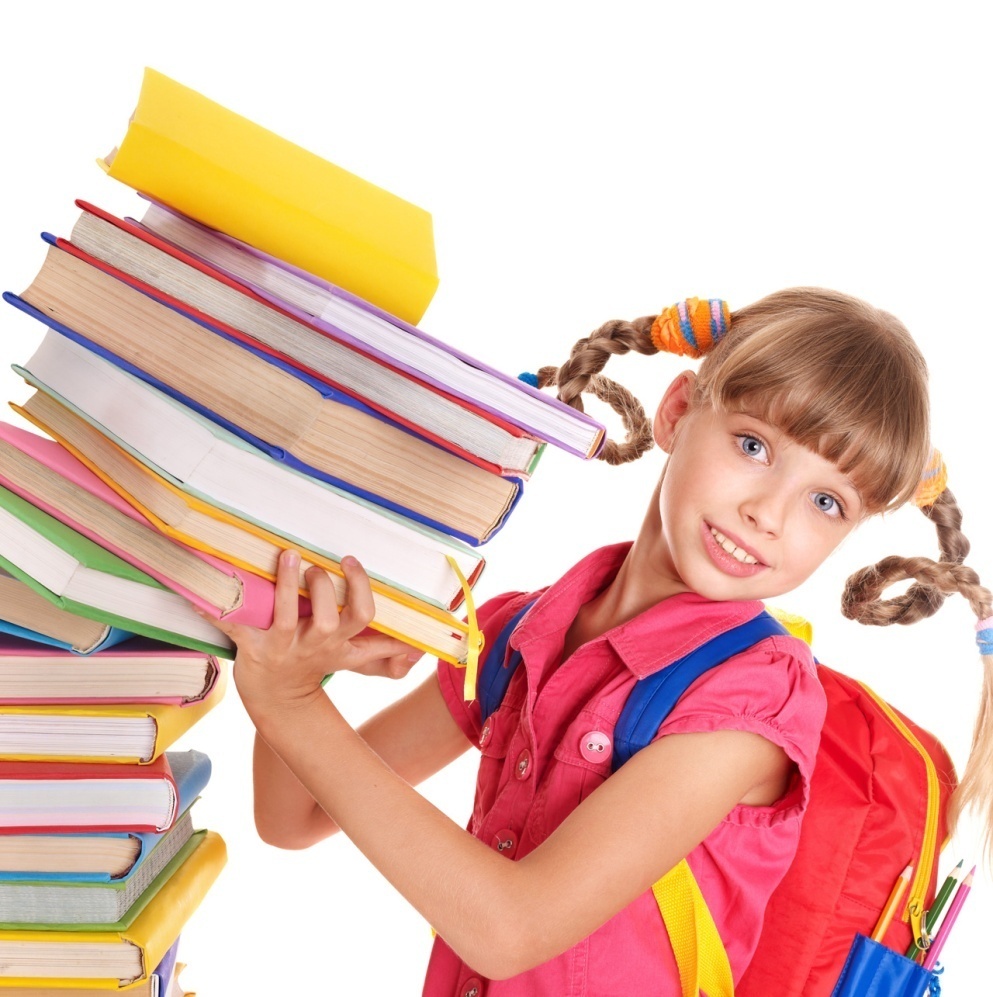 Специальная (коррекционная) школа-интернат призвана обеспечить коррекцию, социальную адаптацию в обществе, вооружить знаниями, умениями и навыками в установленном для школ данного типа объеме, подготовить воспитанников к практической деятельности.
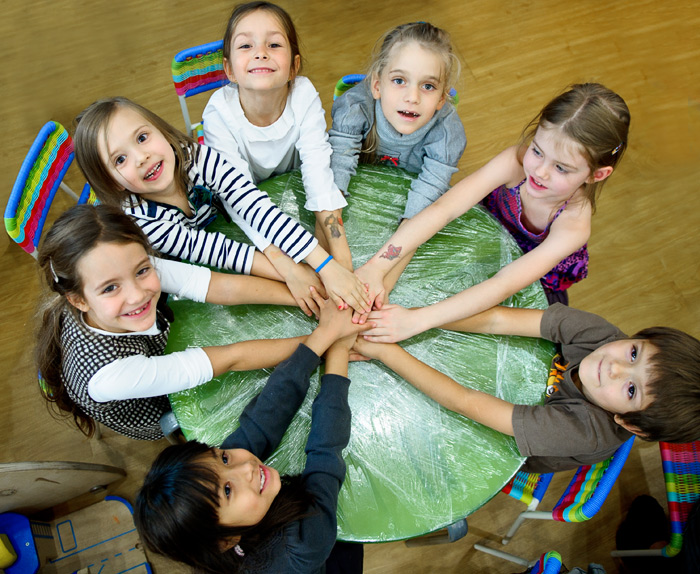 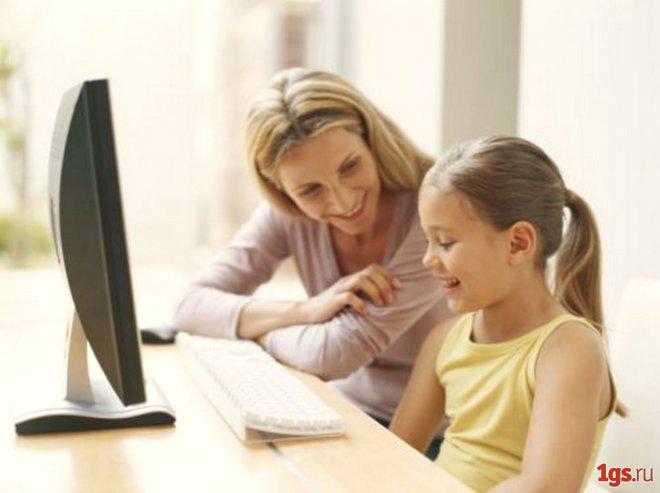 Индивидуальные и групповые коррекционно-развивающие занятия
Игры
Лечение
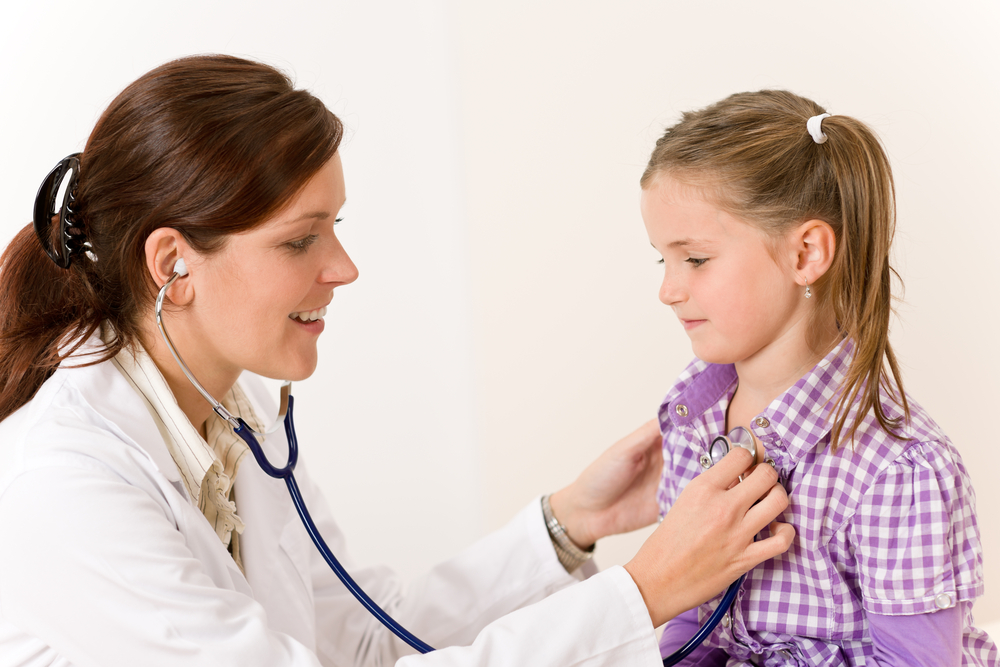 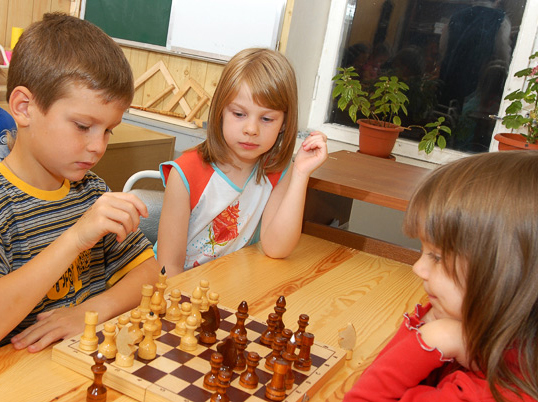 Именно в стенах школы-интерната закладываются многие важные качества, необходимые для последующей полноценной самостоятельной жизни. Над проблемой реабилитации учащихся в школе-интернате работают специалисты различных направлений: дефектолог, медицинские работники, социальный педагог, педагог-психолог, логопед, учителя и воспитатели.
При сниженном возбуждении, ребенок легко истощаем, впадает в тормозное состояние, теряет активность, перестает живо реагировать на окружающее.
Если же страдает процесс торможения, он становится беспокойным, плохо контролирует себя, с ним трудно общаться, т.к. он не может руководить своим поведением
отсутствуют грубые изменения в процессах возбуждения и торможения. У этих детей сохранны активность и необходимое сосредоточение.
очень важен индивидуальный подход к учащимся с выраженной дебильностью и заботиться о создании благоприятных условий и выборе методов, активизирующих психическую деятельность. А также помнить, что в состоянии утомления организма дети реагируют на все мелочи вспышками раздражения. А так как мы знаем, с кем работаем, то должны знать и от чего происходят расстройства настроения, и как следствие поведения.
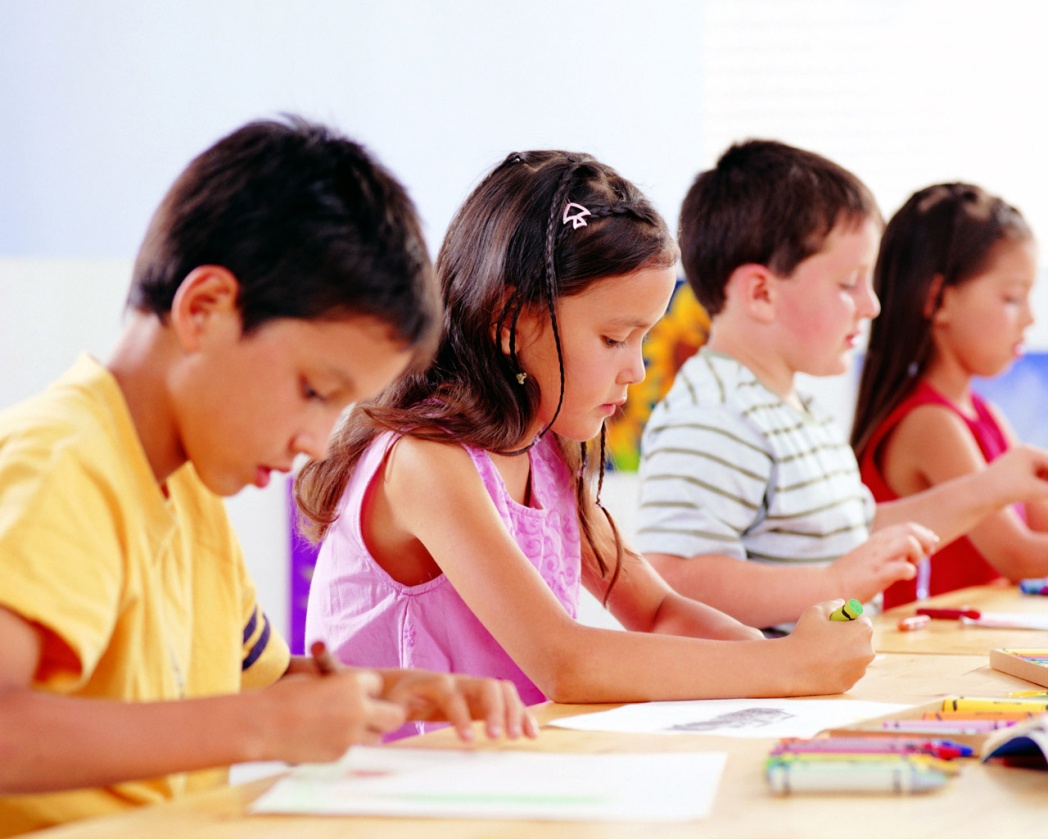 7 самых сильных расстройств, свойственных нашим детям. Все эти расстройства поведения развиваются у детей, не зависящим от них обстоятельствам.
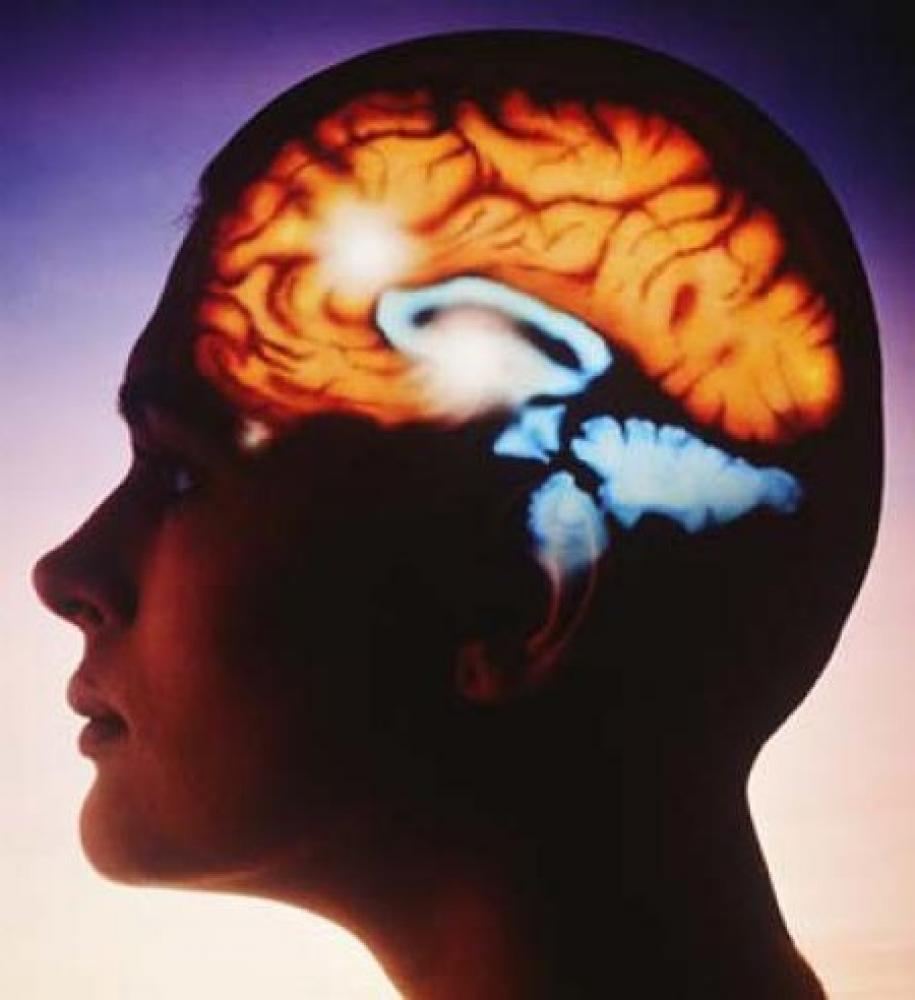 Инфантилизм
выражается это:
-В  несамостоятельности
 решений и действий;
- В чувстве незащищенности;
- В пониженной критичности 
по отношению к себе (не умеет оценивать себя, свои действия);
- фантазирование, замещающее реальные поступки;
- эгоцентризм.
Неустойчивые психопаты
(отсутствие концентрации внимания). Причины могут быть две. Это как следствие:1) заболевания (травмы головного мозга, интоксикация, инфекции, психотравмы);2) врождённая неполноценность Ц.Н.С. (наследственность).
для таких детей важно соблюдение строгого режима дня, сна. Чередование на уроке разных видов деятельности, с обязательными физминутками. Устранение лишних раздражителей, ненужных впечатлений, травмирующих психику обстоятельств. Умелое педагогическое воздействие, в сочетании с лечебными мероприятиями могут обеспечить компенсацию их состояния.
Развитое самовнушение
бывает у детей со слабыми волевыми качествами. Таких детей легко подговорить что-то испортить, обидеть кого-либо. И наряду с этим они могут проявить необычайное упрямство. Длительное бессмысленное сопротивление разумным доводам. Дети, которые в силу слабости и несформированности волевых качеств, могут иметь навязчивые мысли, внушать их себе. И обострение может возникнуть в подростковом возрасте.
Психоастеники
это дети с неврозом. Он проявляется через:1) чувство  неполноценности;2) страха;3) нерешительности;4)безволия;5)навязчивые состояния: подавленность, тоска, отчаяние.
при работе с такими детьми важно:1.Укрепляющее лечение, назначенное доктором (психиатр, педиатр, невропатолог)2. Избегать замечаний им при сверстниках и посторонних.3. Исключать информацию, вызывающую страх, тревогу, запугивание и возбуждение.4. Создавать условия для проявления самостоятельности, преодоление препятствий с обязательной похвалой или поощрением.
Дисфорические расстройства
У детей – олигофренов  проявляются следующим образом: ученик с положительным поведением вдруг приходит в класс в угнетённом, мрачном настроении. Со злобой реагирует на замечания учителя, на невинные шалости ребят. Спустя 1-2 дня это состояние бесследно походит само по себе.
Если взрослые, не зная, что у него наступил приступ дисфории, начнёт выяснять причину плохого настроения, а тем более ругать его, могут появиться слёзы, какие-либо неожиданные выходки.Рекомендации: Лучше всего оставить такого ребёнка в покое на определённое время и не о чем  его не расспрашивать.
эйфория
это немотивированное повышенное настроение. В таком состоянии дети становятся неустойчивыми к реальности. Они смеются, перевозбуждено громко говорят, даже после получения двойки или после удаления из класса. Когда это состояние принимает выраженный характер, взрослые должны с тревогой отнестись к этому болезненному явлению, потому что он может быть признаком начинающегося обострения заболевания.
апатия
– встречается реже, т.к. настроение апатии совершенно не свойственно детскому возрасту. Это нежелание двигаться, безразличие, утеря всяких детских интересов.Рекомендации: такая апатия должна нас насторожить и немедленно показать его врачу психоневрологу или психиатру.
преобладание тех или иных форм поведения и настроения, формируют характер, или некоторые его черты (угрюмость, гневливость, равнодушие и т. д.) Эти обстоятельства нужно знать и учитывать при общении со школьниками и их обучении.
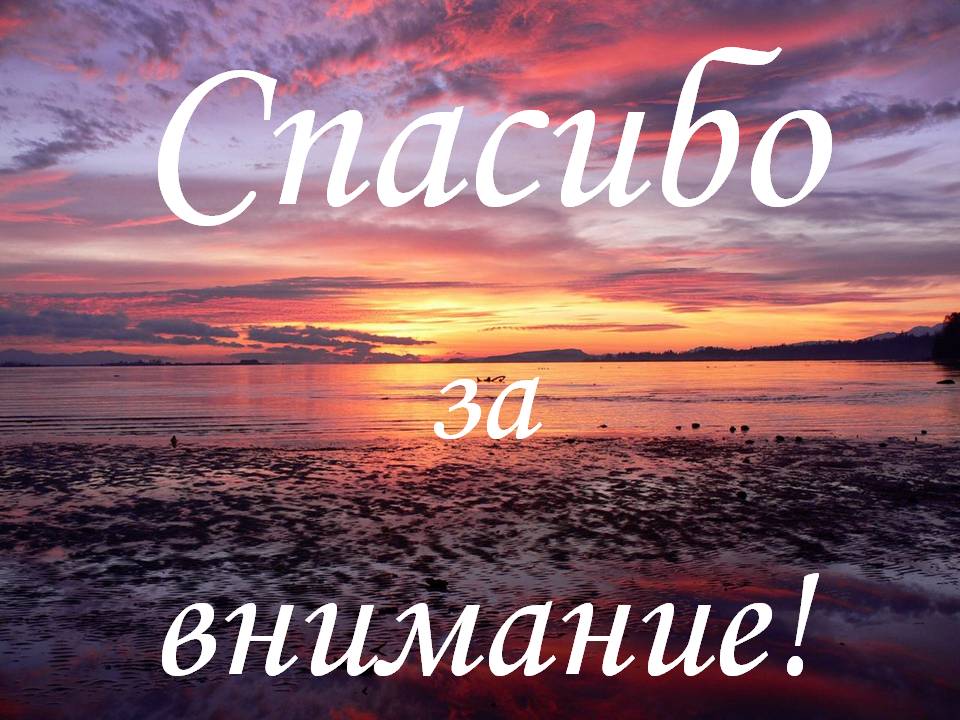